ION 
 HOMEOSTASIS IN PLANT CELL
What is Homeostasis ?
The maintenance of constant environment in the plant body is called homeostasis . 
Control  of ion concentrations across the plant cell is called ‘ Ion Homeostasis ‘.
Plant cell work best if they have the correct 
     ꙳  Temperature 
     ꙳   Water levels 
     ꙳Ion concentration
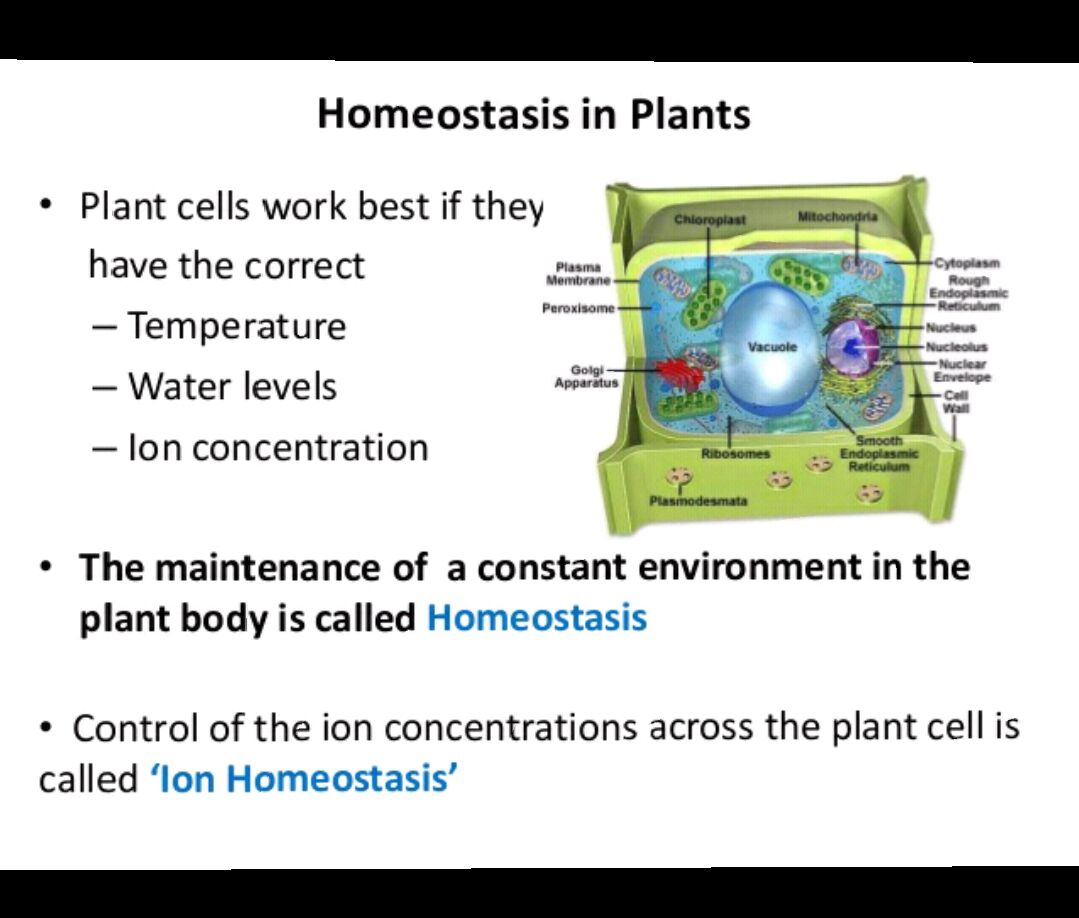 SIGNIFICANCE OF ION HOMEOSTASIS
Uptake of nutrients is in the form of ions 
Ion concentration maintains osmotic and PH homeostasis .
Control of the  ion  concentrations is in the cytosol is important for the regulation  of metabolic enzymes .
Ion concentrations are controlled by passive and active transport .
Active  Transport      
    Movement of solutes against a chemical potential and requires energy input. 
   Passive Transport                                                            Movement of solutes down a chemical gradient 
    e.g   by diffusion
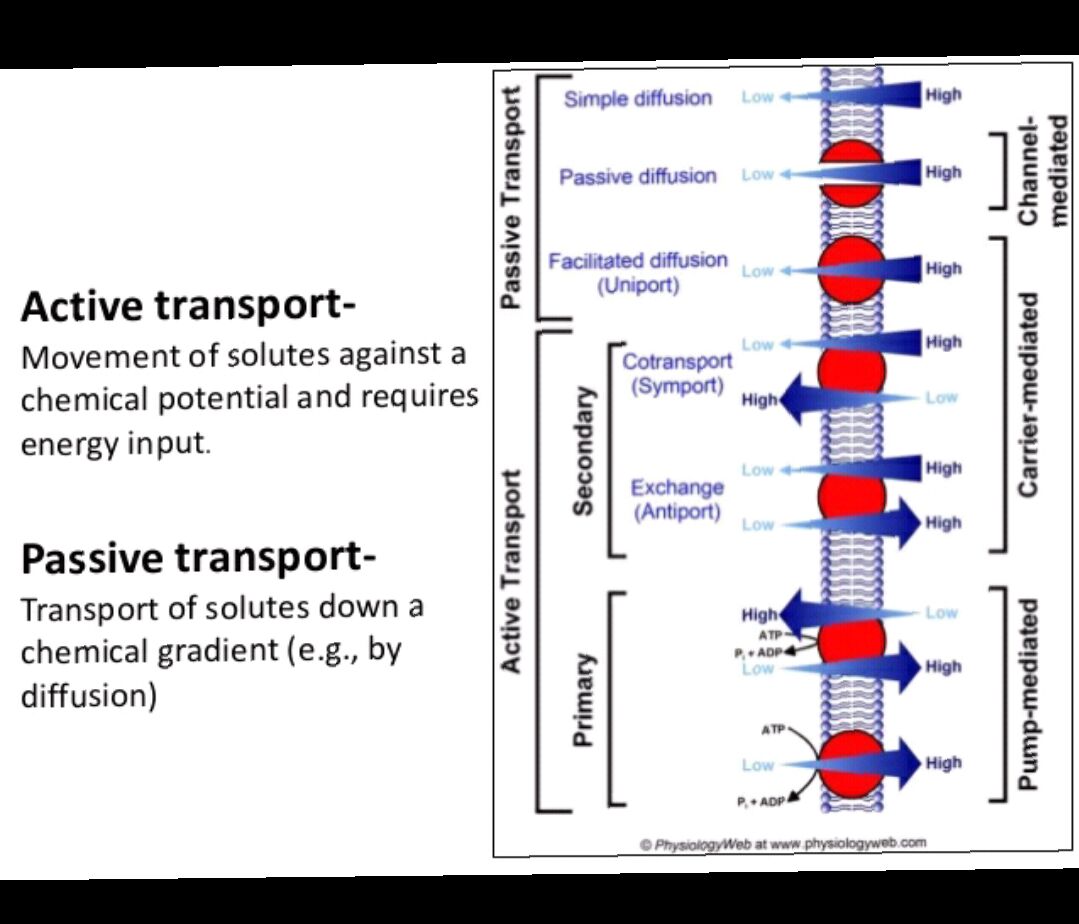 Electrochemical Potential
Concentration gradient 
Electric potential gradient 
Hydrolytic pressure
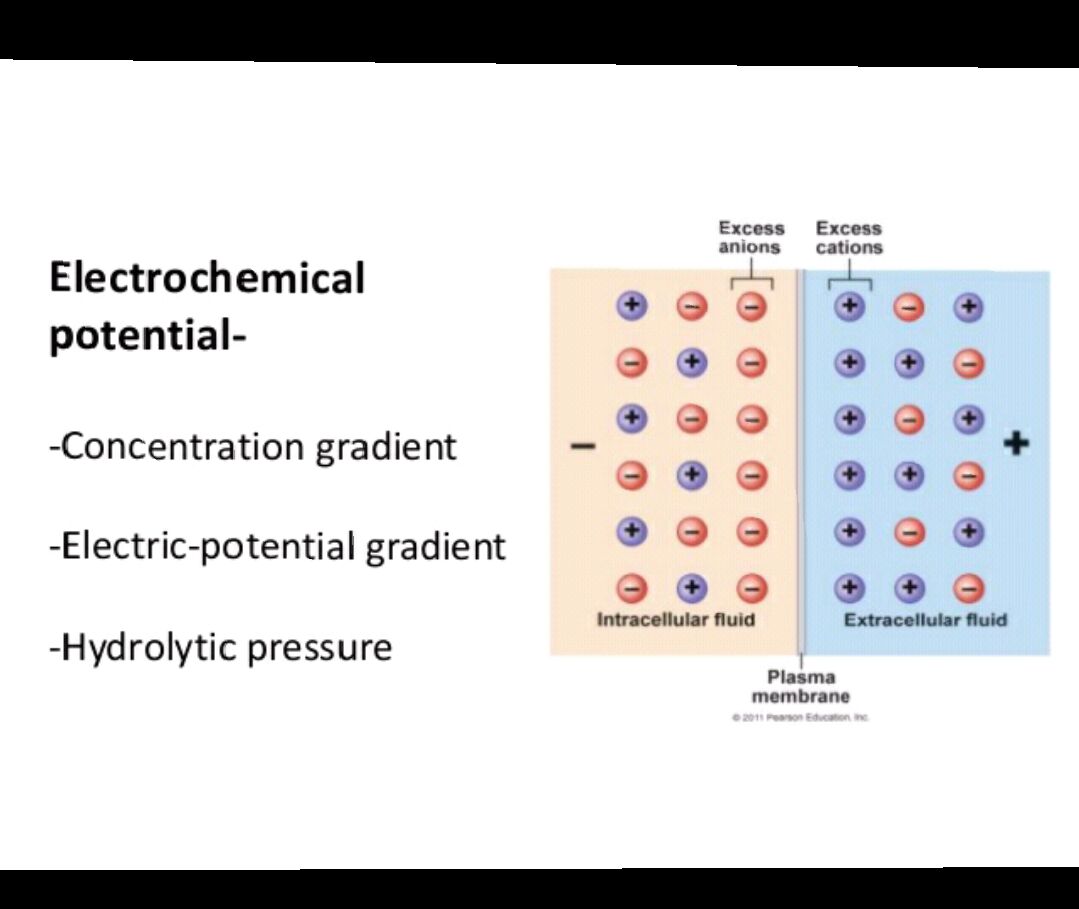 Membrane  permeability 
The extent to which a membrane permits or restricts  the movement of substances .
   The permeability  depends  on 
The chemical properties of particular solutes 
The lipid composition of membrane 
The membrane proteins that facilitate the transport of specific substances .
Channels
Formed by the aggregation of subunits made of proteins into cylindrical configuration forming a pore in  the centre 
Function as selective pores 
Transport depends on the electrical potential or concentration gradient 
Transport is always passive 
Transport ions or water
Transport   specificity    

The type of ion crossing through the channels depends on the size of pore and electrical configuration of protein subunit. 
        
Gates that open and close the pore in response to external signals such as voltage changes , hormones binding ,or light.
Potassium ion channels
The most abundant inorganic cation 
Essential mineral nutrient 
Maintenance of cytosolic PH homeostasis 
Subdivided into two channels classes : 
Non voltage gate or inward K ion    channels open only at more negative potentials for inward diffusion of K ion 
Voltage gate or outward K ion     channels open only at more positive potential
Calcium ion channels
Calcium signal transduction is a central mechanism by which plant sense and respond to endogenous and environmental stimuli .
Function in various cellular responses , plant pathogenic interaction ,symbiosis , salt stress , light signaling and circadian rhythm .
Carriers
Highly  selective 
Transport is complete when the substance dissociates from the carrier ‘s binding site .
Typically , carriers may transport 100 to 1000 ions or molecules per second .
Passive transport by a carrier is sometimes called   facilitated   diffusion .
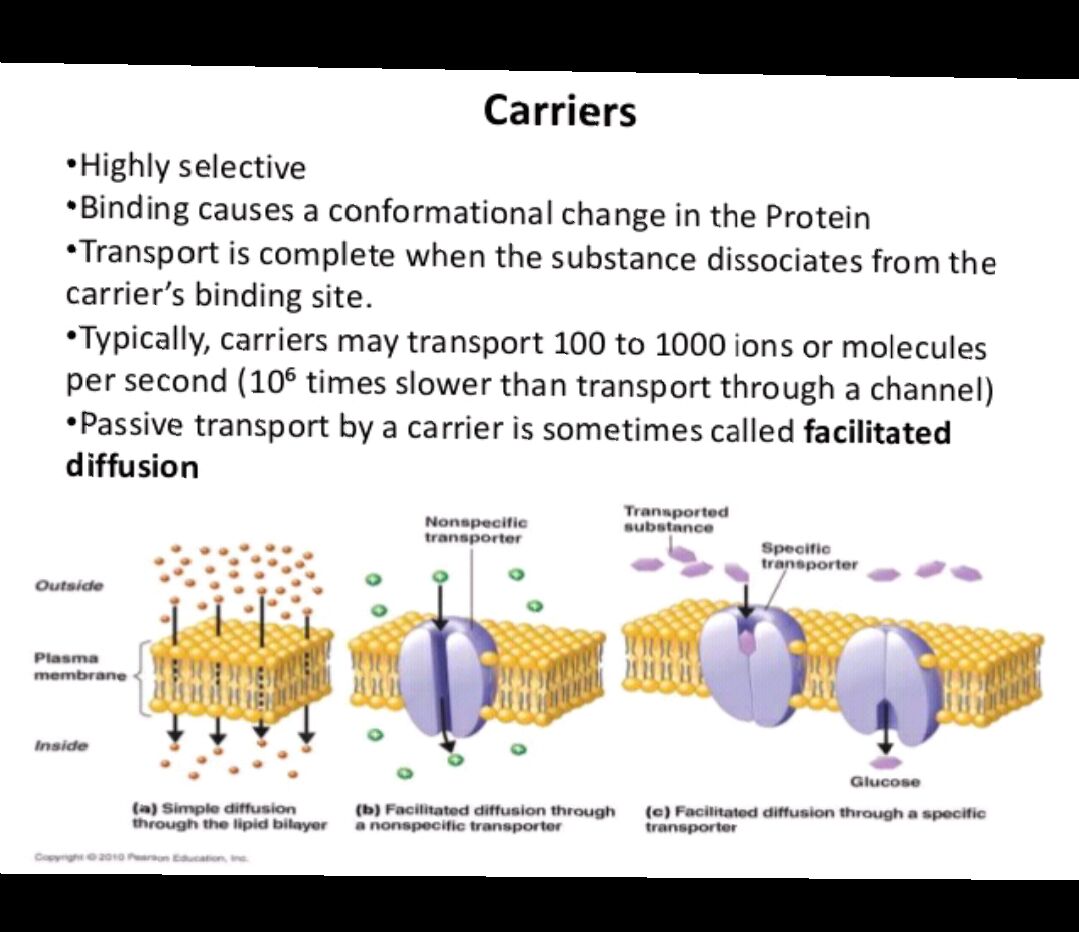 Primary  Active  Transport
The membrane  proteins that  carry  out primary active transport  are called  ion  pumps. 
Pumps are energy dependant channels.
Electrogenic    transport 
Refers to ion transport involving the net movement of charge across the membrane. 
   Electroneutral   transport
As the name implies  involves no net movement of charge.
Secondary  Active  Transport
Transport solutes against gradient of electrochemical potential by coupling of uphill transport  to the downward  transport. 
A membrane potential and PH gradient are created at the expense of ATP hydrolysis. 
The proton motive force generated by electrogenic   H ion transport is used in secondary active transport.
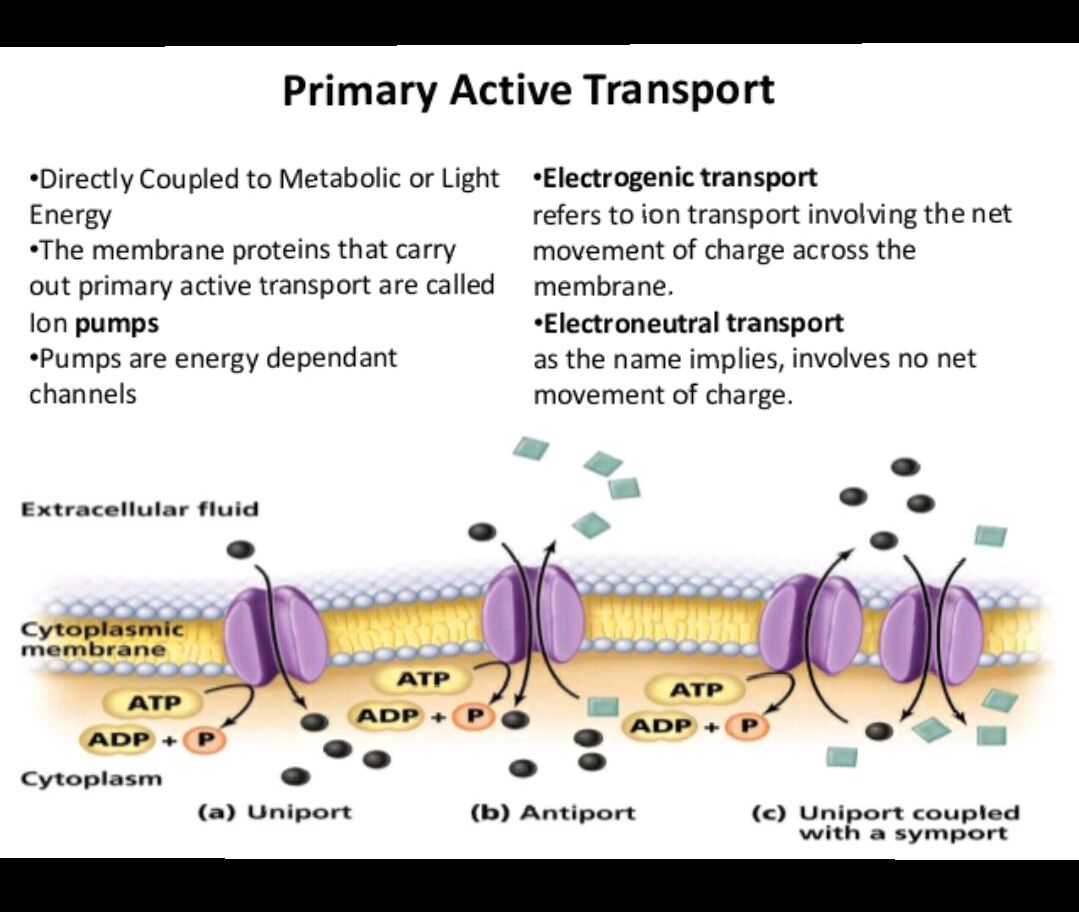 Symporter 
The two substances are moving in the same  direction. 
    Antiporter 
To coupled transport in which the downhill movement of proton drives the active transport of solute in a opposite direction.
Symport  and Antiport
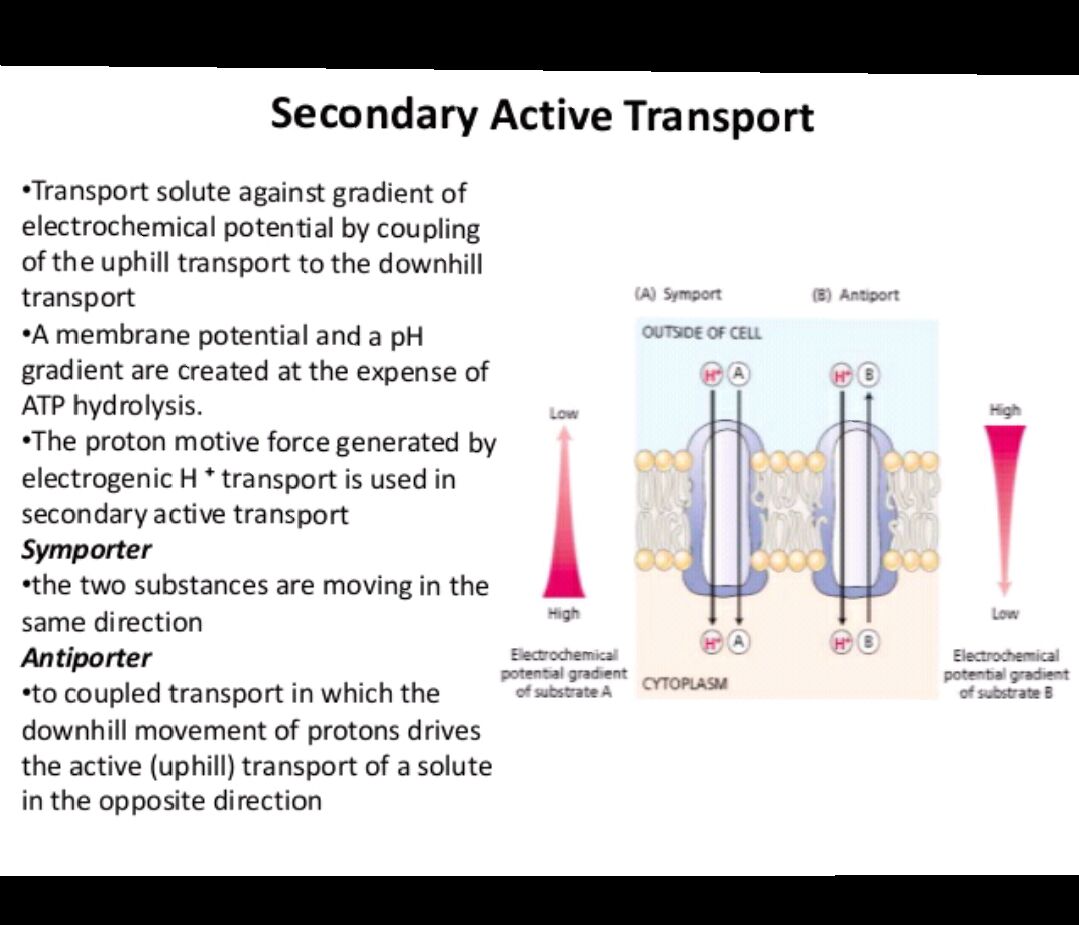 Techniques to  study  Ion Homeostasis
Photochemical tools for studying metal ion signaling  and homeostasis. 
Patch clamp techniques  to study cell ionic homeostasis under saline condition. 
Channel cloning , mutagenesis ,and expression techniques. 
Antibodies are tools  for  the study of structure  and function of channel protein.
High  salinity  stress
Excess salt  in the soil or in solutions interferes with several physiological  and  biochemical  process .
   Problems:
 ion imbalance , mineral  deficiency ,  osmotic stress , ion toxicity , and oxidative stress
It is interplay of these ions , which brings  homeostasis in the cell. 
The major ions  involved in salt stress  signaling  are Na_ ion , K-ion ,  Ca- ion  ,and H- ion.
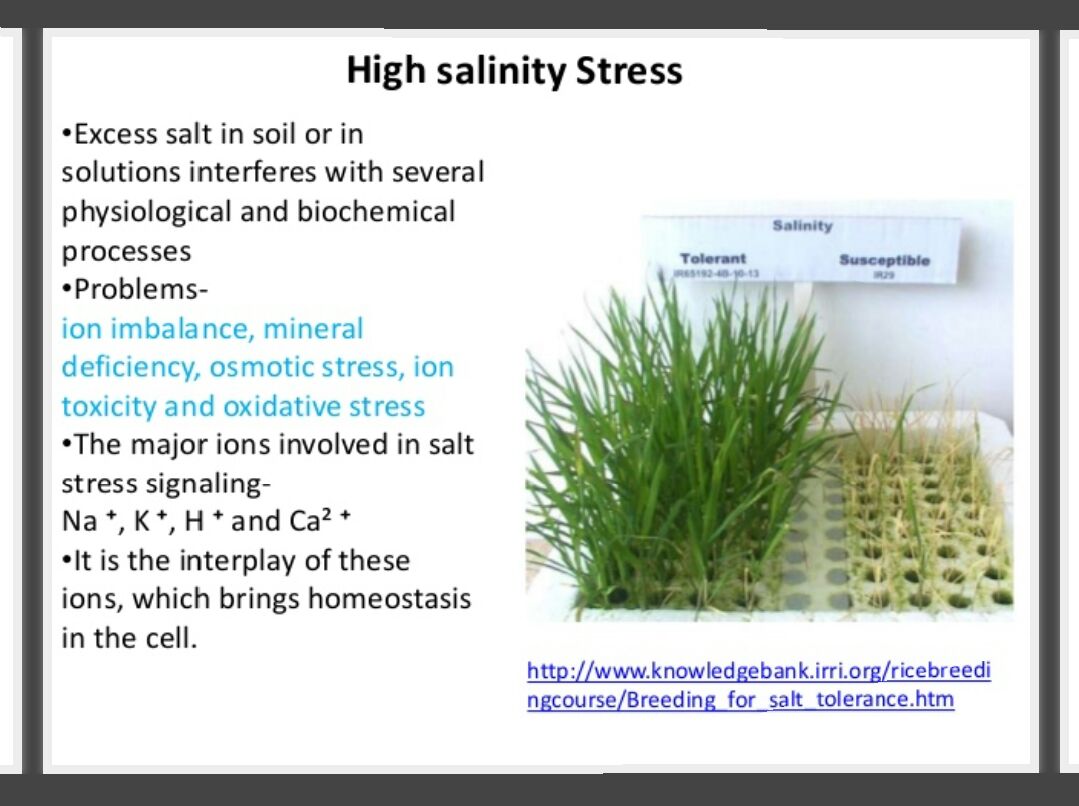 Salt  stress on plant cells  arise from following
Disruption of ionic equilibrium 
Na ion is toxic to cell metabolism and has deleterious effect on the functioning of some enzyme. 
High concentration of Na- ion causes  osmotic  imbalance , membrane disorganization  , reduction in growth , inhibition of cell division and expansion .
High Na- ion levels  also lead  to reduction  in photosynthesis  and  production of  reactive oxygen species.
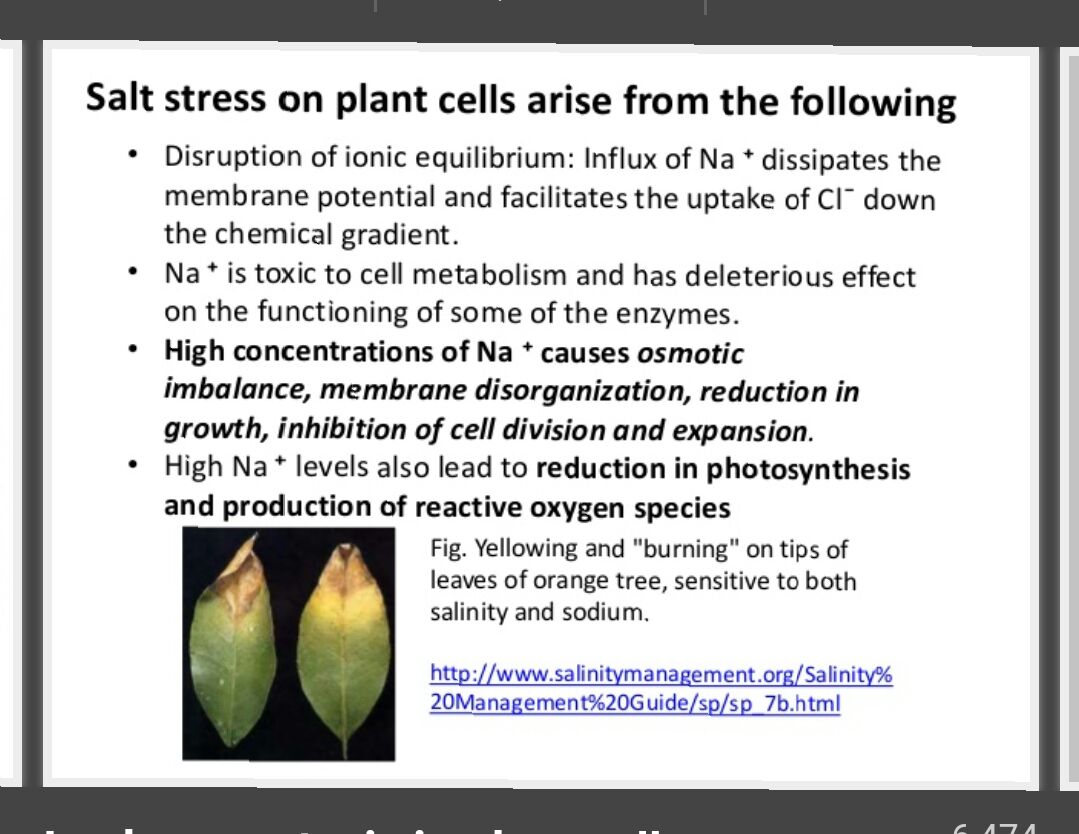 Maintenance of Ion Homeostasis
Ion homeostasis in saline environments  is dependent on transmembrane protein  that mediates  ion fluxes ,  including  H ion translocating  ATPases  , secondary  active transporters ,  and channels .
Functions  of  Nitrogen  in Plant
Nitrogen is so vital for the plant  because it is a major component of chlorophyll   the compound  by which plants  use sunlight energy to   produce sugars from water  and carbon dioxide .
It is also a major  component of amino acids  which are the building block of protein .     Without proteins  plant wither and die .
Nitrogen is a component of nucleic acid  that form genetic material  significant  in the transfer of certain crop traits  and characteristics  that aid in plant survival. 
It also helps hold  the genetic code in the plant nucleus .
Nitrogen is essential  in process of  photosynthesis .
Plant absorb minerals  from the soil that contain  nitrogen  such as nitrate ions .
Plants too , like animals , need some important macro and micro nutrient elements including nitrogen , oxygen , hydrogen ,  and carbon to keep healthy .
The wellness of plant parts   depends on the availability of essential nutrients  like nitrogen
to enhance the plants’ biological  processes including  growth  , absorption , excretion ,and transportation .
Since the nitrogen is present in different fertilizers , the plant through the roots  can enhance uptake .
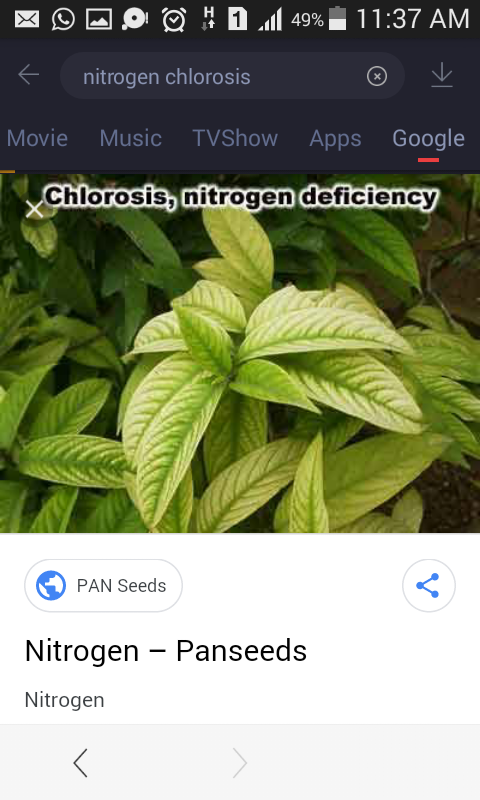 Functions of potassium  in plant
Potassium (K) essentially plays major role  in plant physiological processes . Therefore it is required in large amount  for proper growth  and reproduction in plants. 
It is considered  vital after nitrogen as  far as nutrients needed by the plants. 
It is also termed  “ the  quality nutrient “ for       its contributing factor  in a number of  biological and chemical process .
Why potassium is important for the plant ?
Potassium regulates the opening and closing of stomata thus regulating the uptake of  CO2 thus enhancing  photosynthesis . 
It triggers  activation of important biological enzymes for the generation of Adenosine Triphosphate (ATP).
ATP
ATP provides energy for the other chemical and physiological processes  such as excretion of waste materials .
Basically  potassium is responsible  for many  vital processes such as water and nutrient  transportation , protein and starch synthesis.
Potassium deficiency in Plant
Potassium deficiency causes abnormality in plant growth and reproduction .
Some of the potassium symptoms may include 
   Chlorosis:
 May  cause yellowing of leaves  , margin of the leaves may fall off  and also lead to shedding and defoliation of leaves.
Stunted   growth:
Potassium being an important growth catalyst so its deficiency or insufficient might lead  to slow growth or poor developed roots and stems .
Poor resistance to ecological change .
Importance of Magnesium to Plants
Magnesium is an essential plant nutrient .
It has a wide  range of key role in  many  plant  functions.
Plays role in photosynthesis  as it is building block of chlorophyll ,which makes leaves appear green.
Magnesium Deficiency Symptoms
Magnesium deficiency is most prevalent on sandy textured soil ,which are subject to leaching ,particularly during seasons of rainfall.
The predominant symptoms is interveinal chlorosis(dark green veins with yellow areas between the veins).
Importance of Phosphorus to Plant
Phosphorus is a component of complex nucleic acid  structure of plants ,which regulates protein synthesis . 
Phosphorus is  important in cell division and development of new tissue .
It is also associated in complex energy transformation in plants .
Adding  phosphorus in soil  promotes root growth and winter hardiness.  
  Deficiency of Phosphorus in                      Plant 
Plant deficient in phosphorus are stunted in growth  and often have an abnormal dark green  color . Sugars accumulate  and cause Anthocyanin pigments to develop , producing reddish purple colour .
THANK            YOU